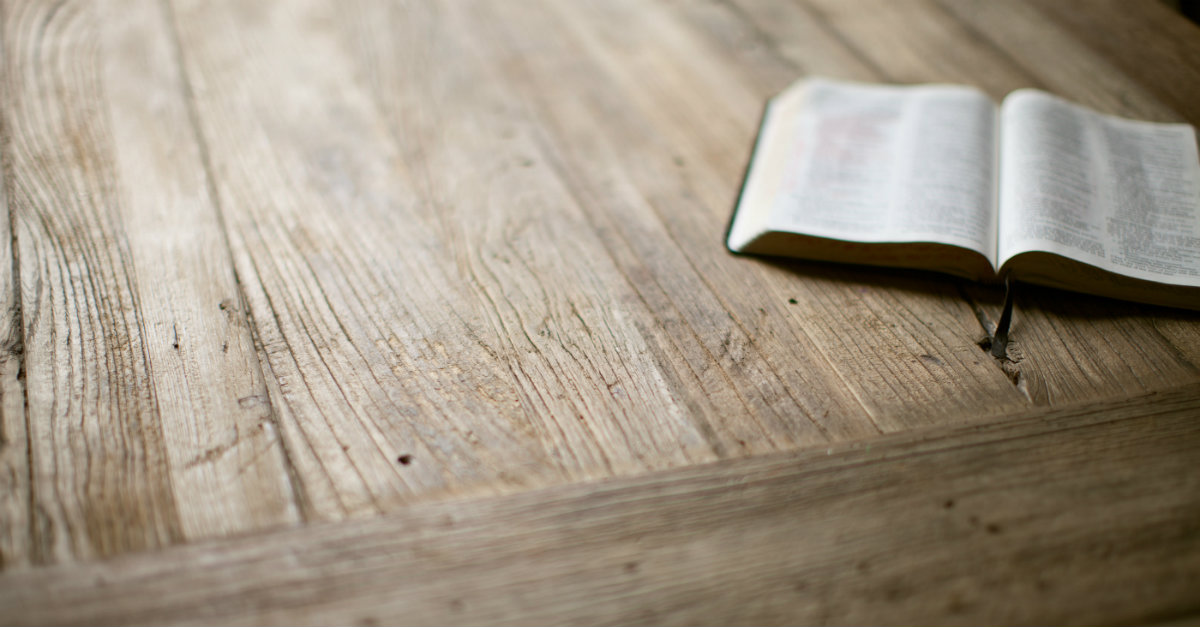 Right Things About the Rich Young Ruler
Churchofchristtucson.org
Rich Young Ruler
Came to the right person:
His words contain all that we need                                    John 6:68; John 17:17
They’re perfect. Dealing with all things                                   2 Timothy 3:16-17; 2 Peter 1:3
He is the only path to salvation, peace, and a hope in everlasting life
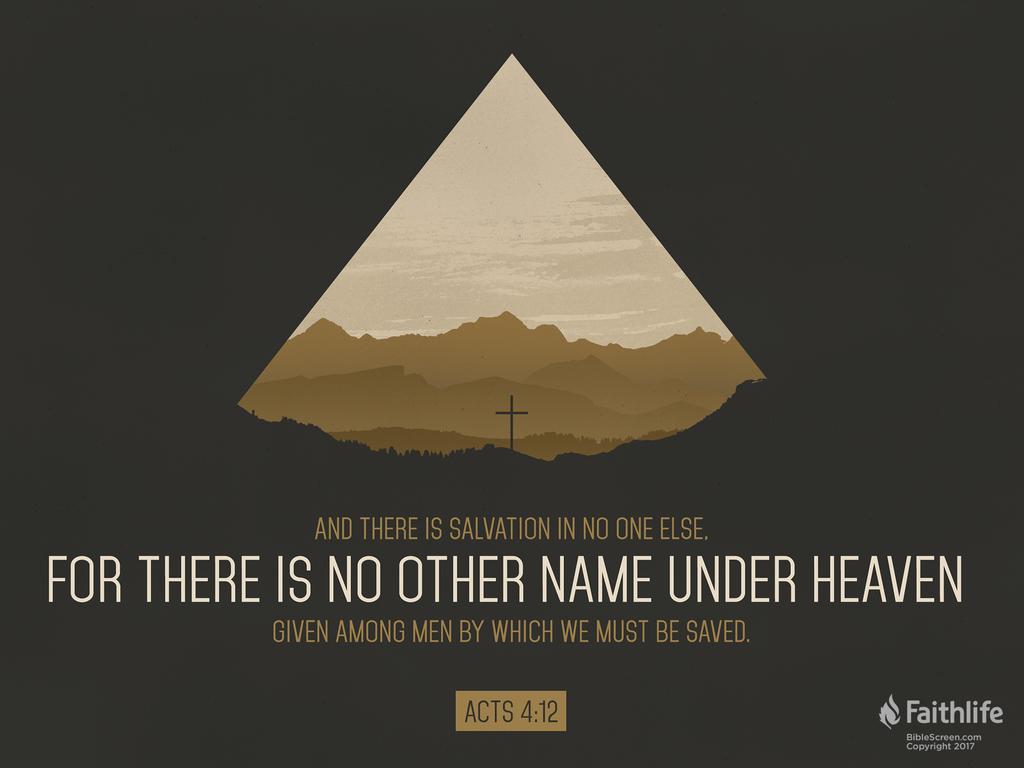 Rich Young Ruler
Asked the right question:
Some questions are asked to make others look foolish Matthew 22:23-28
Others are asked to get others in a bind                    Matthew 21:23-27
And even others are asked to change subjects                       John 4:17-20
Rich Young Ruler
Asked the right question:
However there are other questions. One’s asked from sincere hearts.
Please tell me… or someone else? – Acts 8:34
What prevents me from being baptized?- Acts 8:36
What must I do to be saved? – Acts 16:30
Why do you delay – Acts 22:16
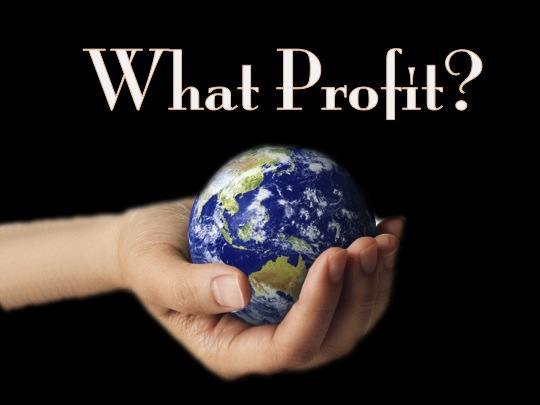 Matthew 16:26
Rich Young Ruler
Made right life choices:
 Youth is a time to enjoy but…                                     Ecclesiastes 11:9, 12:13-14
The great characters of faith did not become great over night
Paul Acts 26:4-7
Timothy 2 Timothy 1:5, 3:15
Daniel Daniel 1:8
Rich Young Ruler
But lacked one thing:
 Jesus was moved by love                                           Mark 10:21
Sell everything and follow me
Jesus requires complete commitment                                 Luke 17:26-27; Matthew 10:39
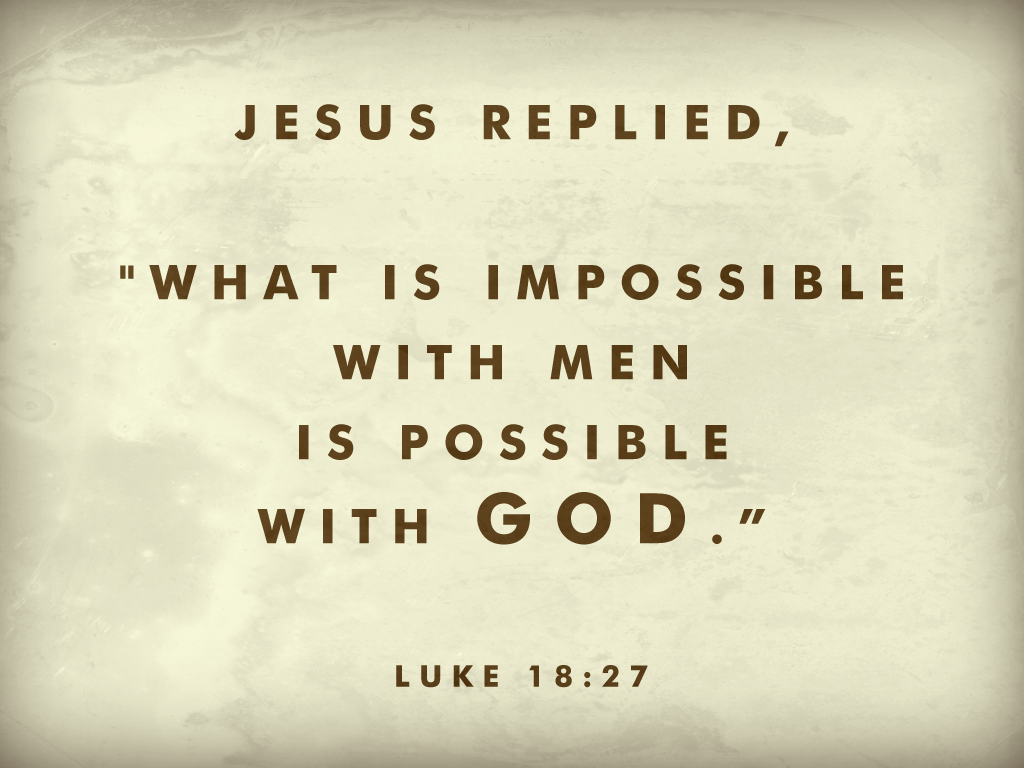 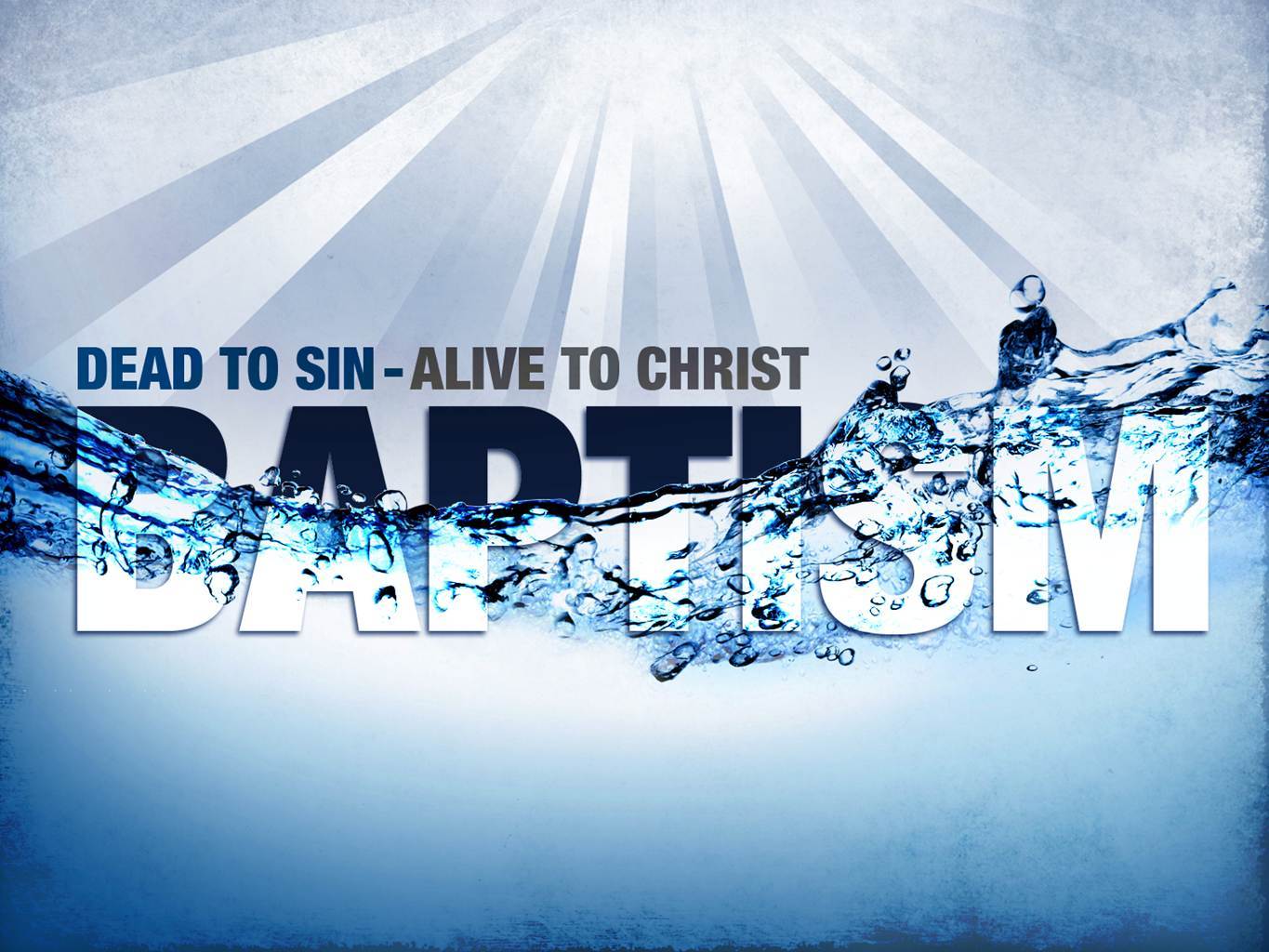 Romans 6